Нетрадиционное оборудование по физкультуре в ДОУ
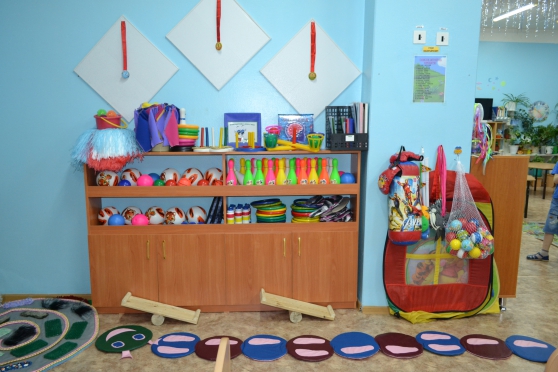 Подготовила 
Воспитатель МБДОУ № 4 «Ласточка»
Паламарчук Оксана Владимировна
Нестандартное физкультурное оборудование – это оборудование, сделанное своими руками из списанного инвентаря и подручных средств и материалов.Так как оно позволяет:- повысить интерес детей к выполнению основных движений и игр;- развивать у детей наблюдательность, эстетическое восприятие;- воображение, зрительную память;- развивать чувство формы и цвета;- способствовать формированию физических качеств и двигательных умений детей.
Санитарно-гигиенические требования.
Нестандартное оборудование должно быть:1.Безопасным;2.Максимально эффективным; 3.Удобным к применению; 4.Компактным; 5.Универсальным; 6.Технологичным и простым в изготовлении; 7.Эстетическим.
Тренажёры «Бильбоке»
Цели: развитие глазомера, меткости, координации, ловкости, внимания.Материалы: пластиковые бутылки из-под сока, к которым на шнуре прикрепляются мягкие шарики.Задания: поймать шарик ёмкостью.
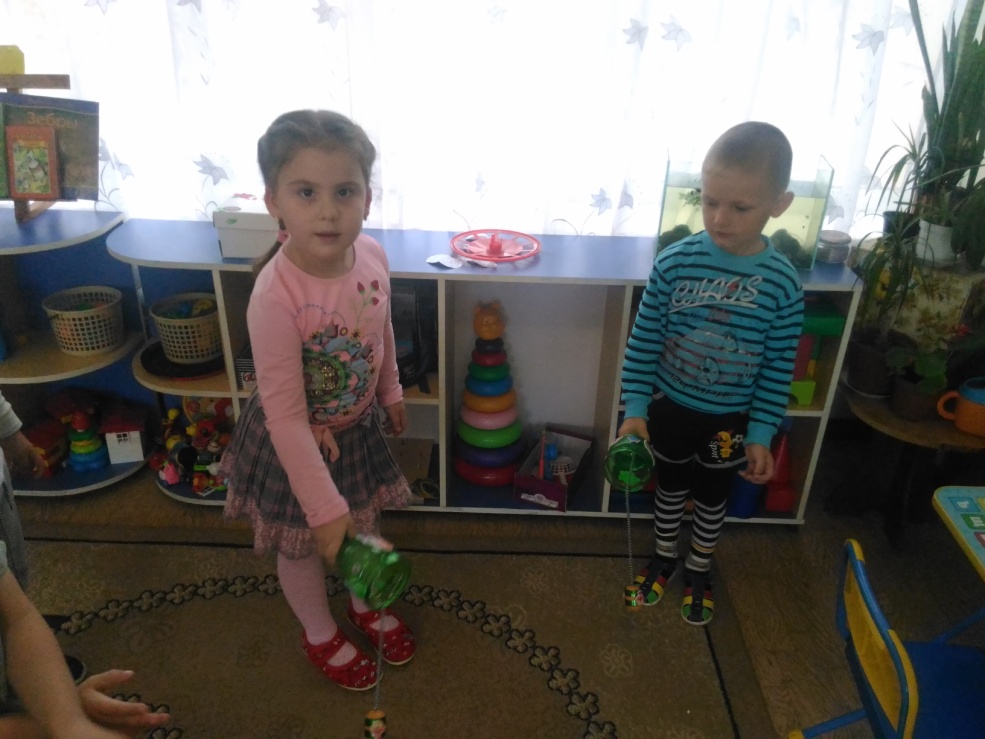 Моталочки
Материал: палки, шнур, упаковки от киндер-сюрпризов, сшитый из ткани круг, веревки.
Цель: Развивать мелкую моторику рук, ловкость, быстроту движений. Воспитание упорства, настойчивости, позитивного духа соперничества.Использование: Можно использовать в свободной игровой деятельности, в соревнованиях. Дети наматывают шнур с привязанным киндером на палочку.Игра «Кто быстрей?».
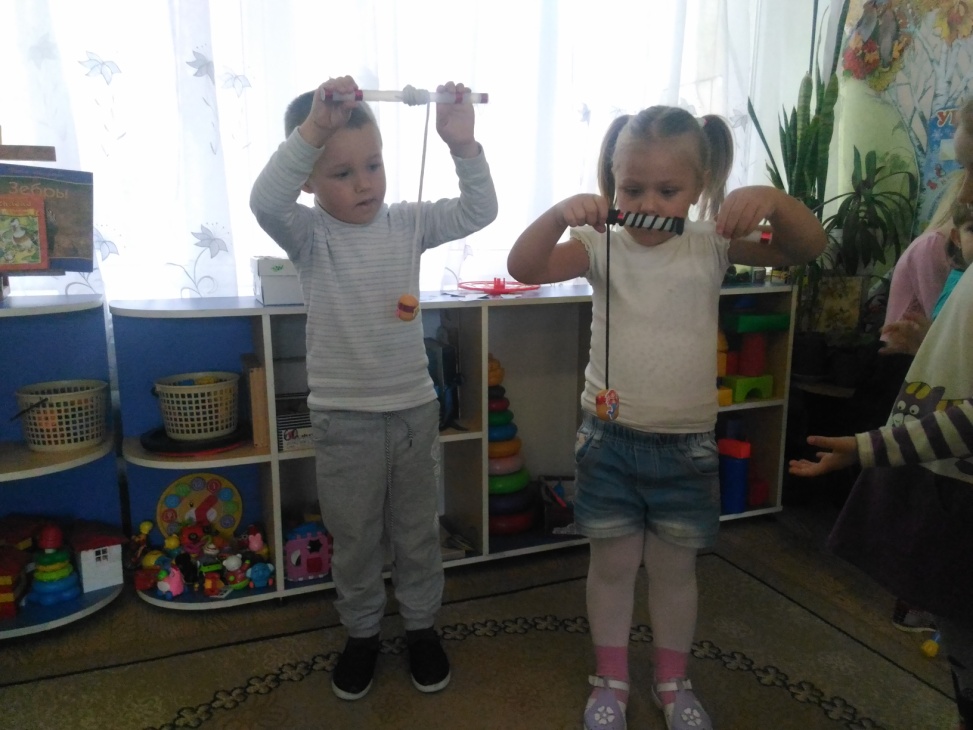 Тренажёр для профилактики плоскостопия «Ловкие ножки»
Цели: развитие и укрепление мышц стопы, воздействие на биологически активные точки стопы.Материалы: ленолиум,кольца от пирамидки, большие бусины, тонкая лента.
Задание: захватывание пальцами ног бусину и переложить её в одно из колец.
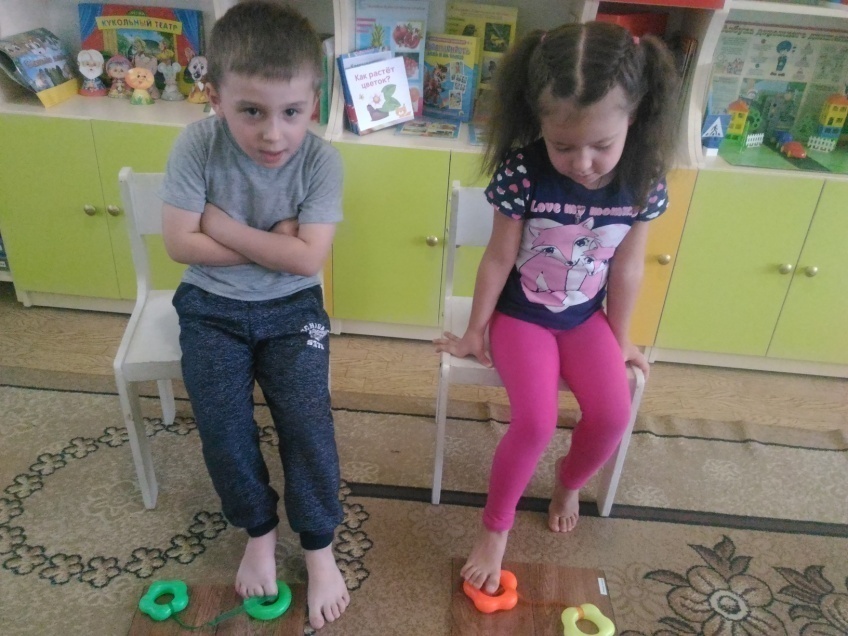 Балансир
Цель: совершенствовать равновесие и координацию движений, укреплять мышцы тазобедренного сустава, развивать двигательную и эмоциональную активность
Материалы: доска, пластиковая труба.
Дыхательный тренажер «Ветерок в бутылке»
Дыхательные упражнения – являются неотъемлемой частью физической культуры.
Материал: бутылки, трубочка, пенопласт (резаный) ибо конфетти. 
Задачи: учить детей правильному дыханию
Цель: развивать дыхательную мускулатуру, вырабатывать правильное ритмичное дыхание.
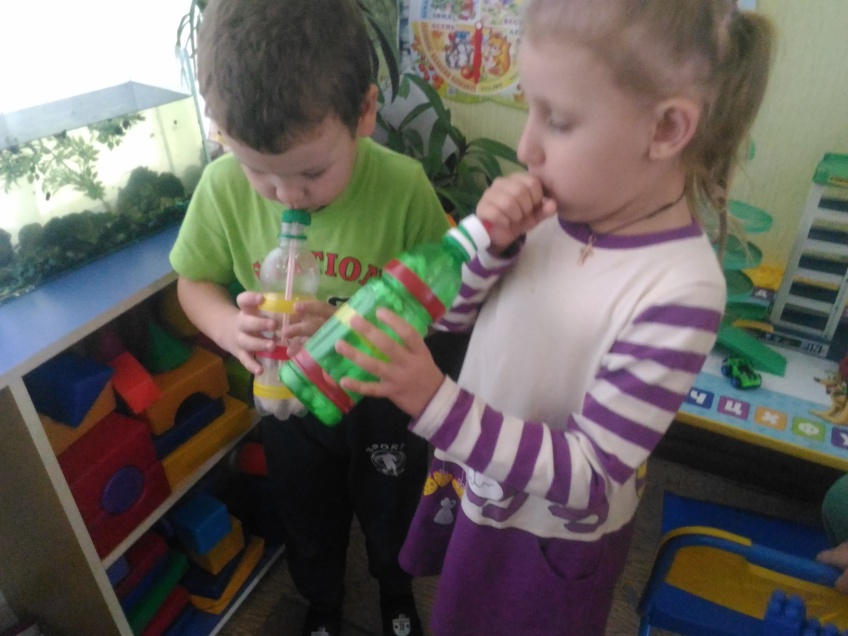 Дыхательный тренажёр «Подуй ветерок»
Материал: пластмассовый круг, бумажные облака и снежинки, подставка.
Задачи: учить детей правильному дыханию
Цель: развивать дыхательную мускулатуру, координацию движений, вырабатывать правильное ритмичное дыхание, контролировать силу и направление выдыхаемого воздуха .
Атрибуты для самомассажа
«Ёжики», 
так мы назвали цилиндры, на которые приклеены кнопки , с помощью которых дети выполняют упражнения самомассажа.
 Дети получают радость и хорошее настроение, одновременно не замечая для себя какую пользу, приносят своему здоровью без всякого принуждения.
«Массажёры»
Материал: футляры из — под киндер сюрприза, соединяются между собой лентой так, чтобы футляры легко вращались, для ручек прикреплены пхв трубки.Цель: самомассаж мышц спины, рук, ног, груди.Использование: в индивидуальной деятельности, во время утренней зарядки.
Дидактические игры о спорте
Основная их цель игр – формирование у детей устойчивого интереса к физкультуре и спорту. Все игры многофункциональны. Они не только развивают интерес к спорту, но и способствуют формированию и развитию психических процессов:— развитию восприятия цвета, формы, величины, пространства, времени;— развитию зрительного и слухового внимания;— формированию и развитию мыслительных операций (сравнения, сопоставления, обобщения, исключения, классификации), операций анализа и синтеза; формированию логического мышления детей;— формированию общей и мелкой моторики рук.
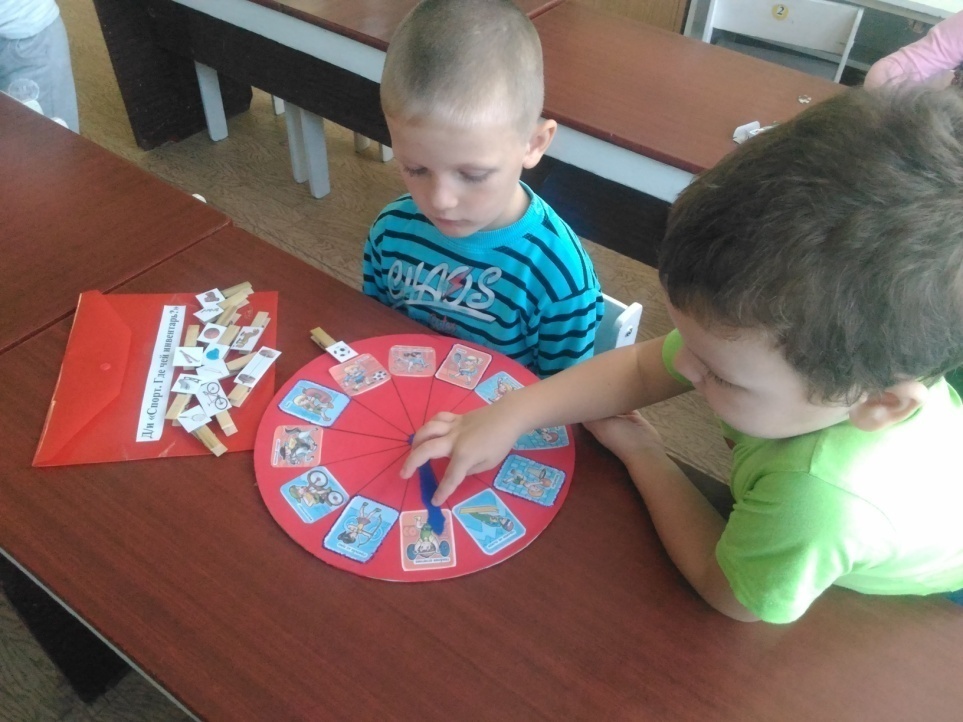 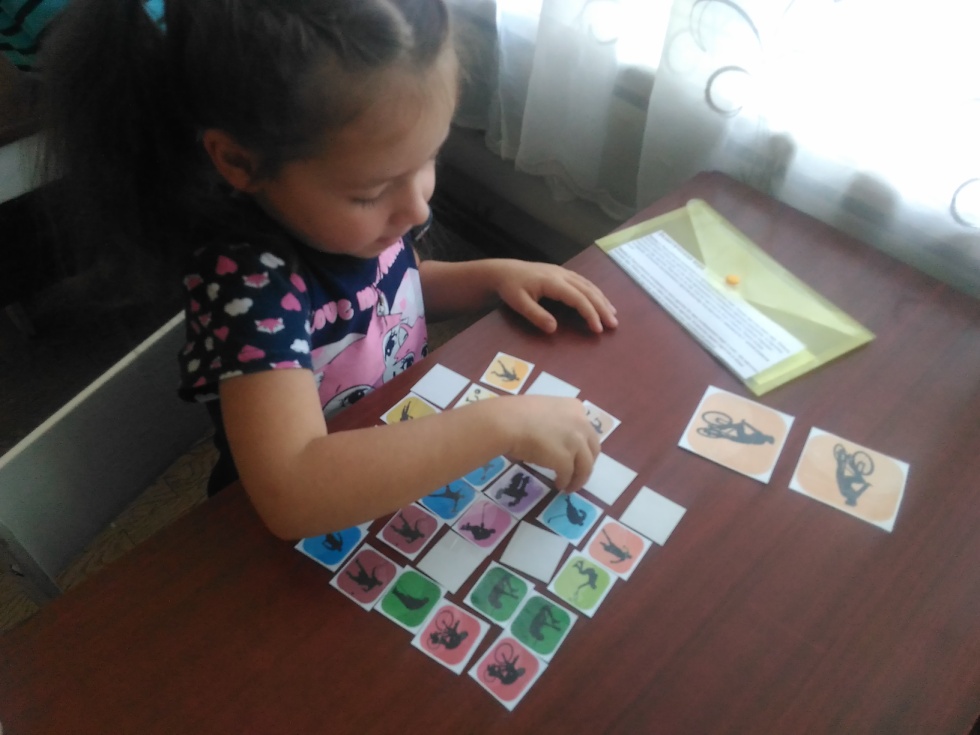 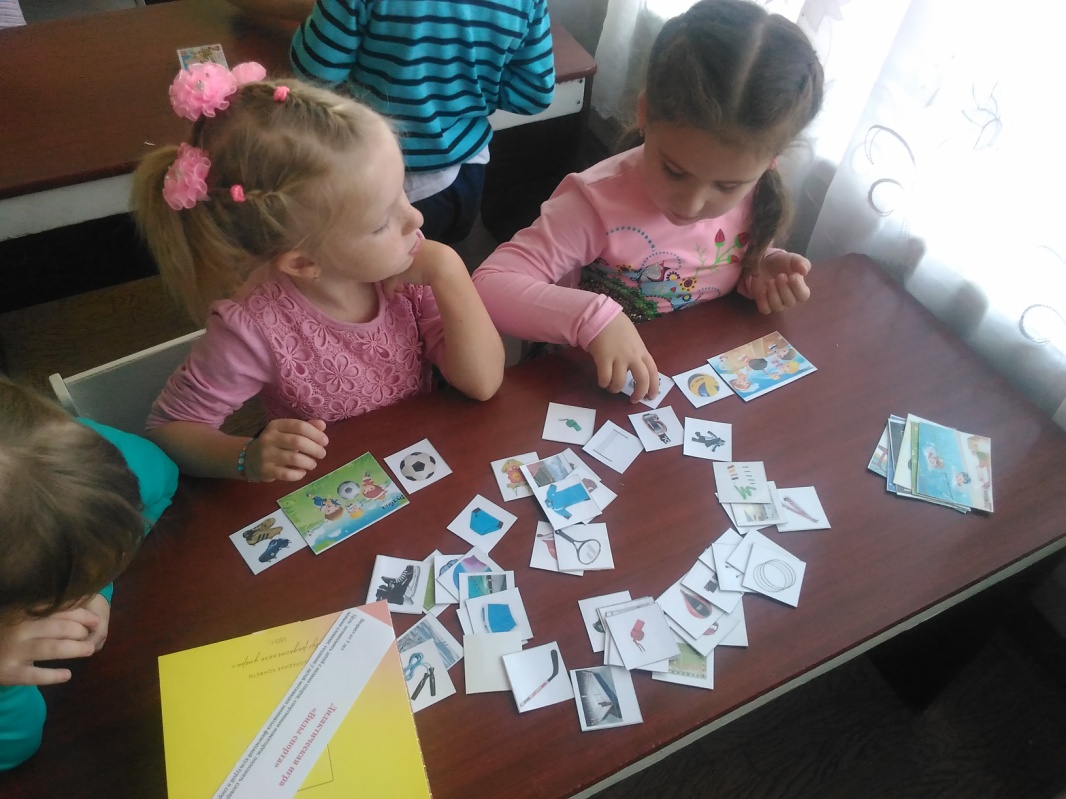 Таким образом, посредством использования нестандартного оборудования наряду с двигательной активностью развивается сноровка, внимание, ловкость, закрепляются знания цвета, формы, воспитывается умение быть в коллективе, увеличивается моторная плотность занятий, закрепляются достижения коррекционно- восстановительной работы